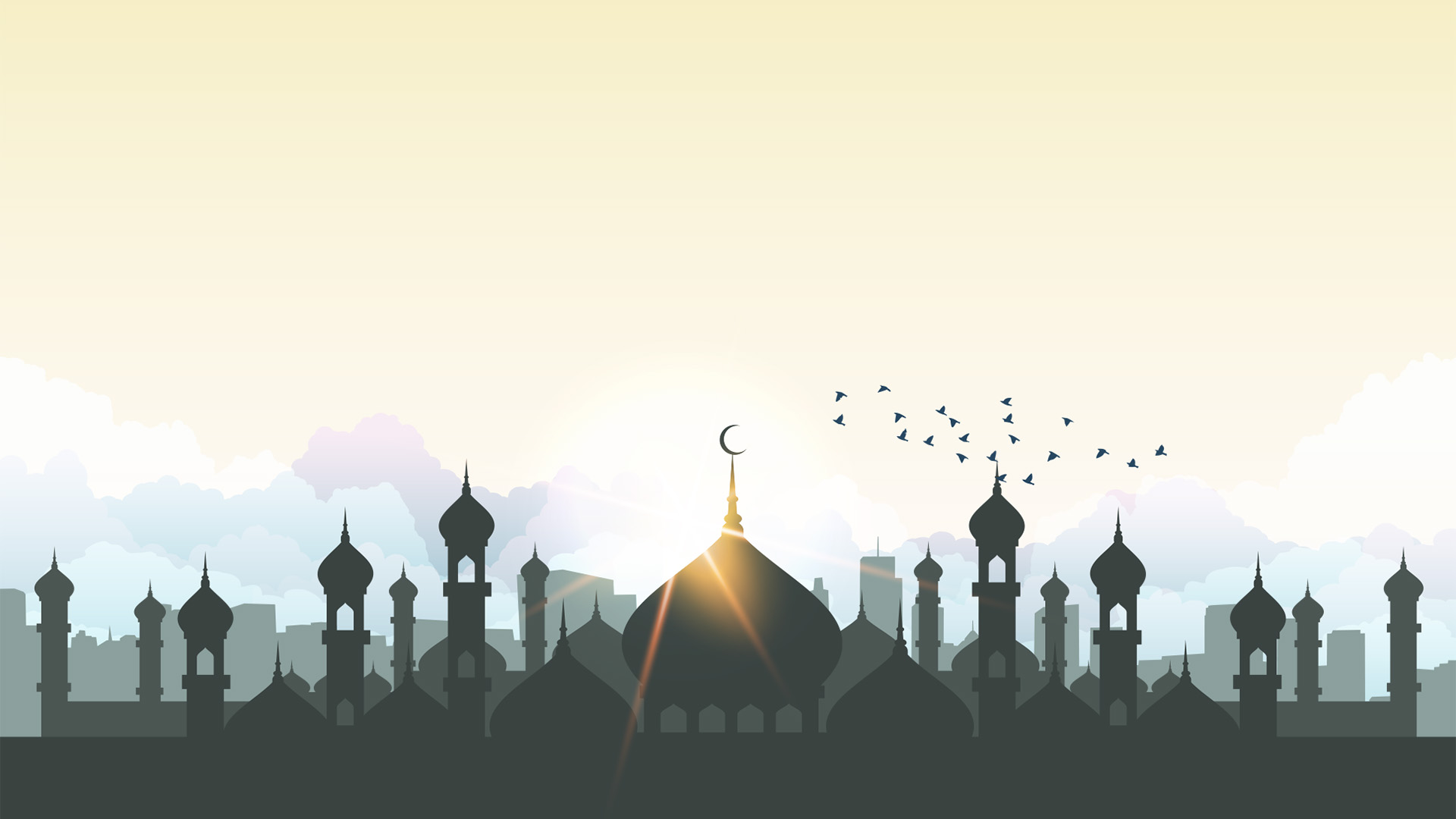 الحديث الخامس
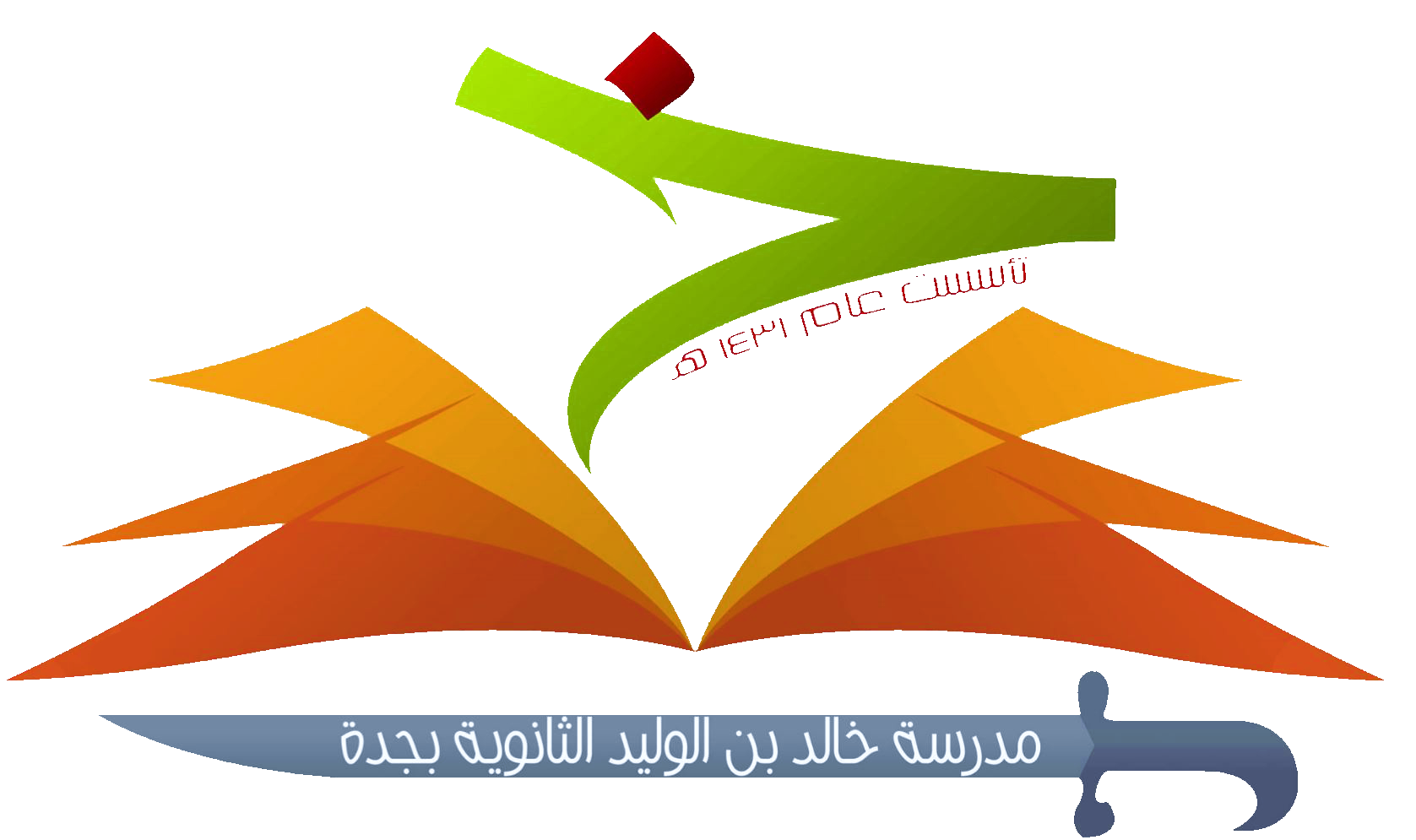 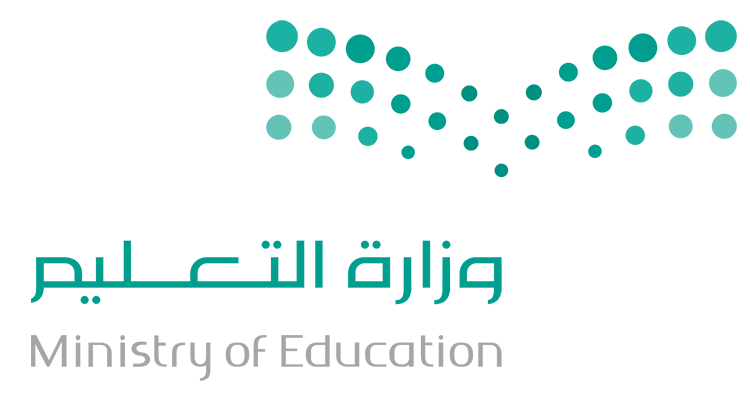 الوحدة: الثانية
الصفحة: 49
معلم المادة:   أ. أحمد جمعان الغامدي
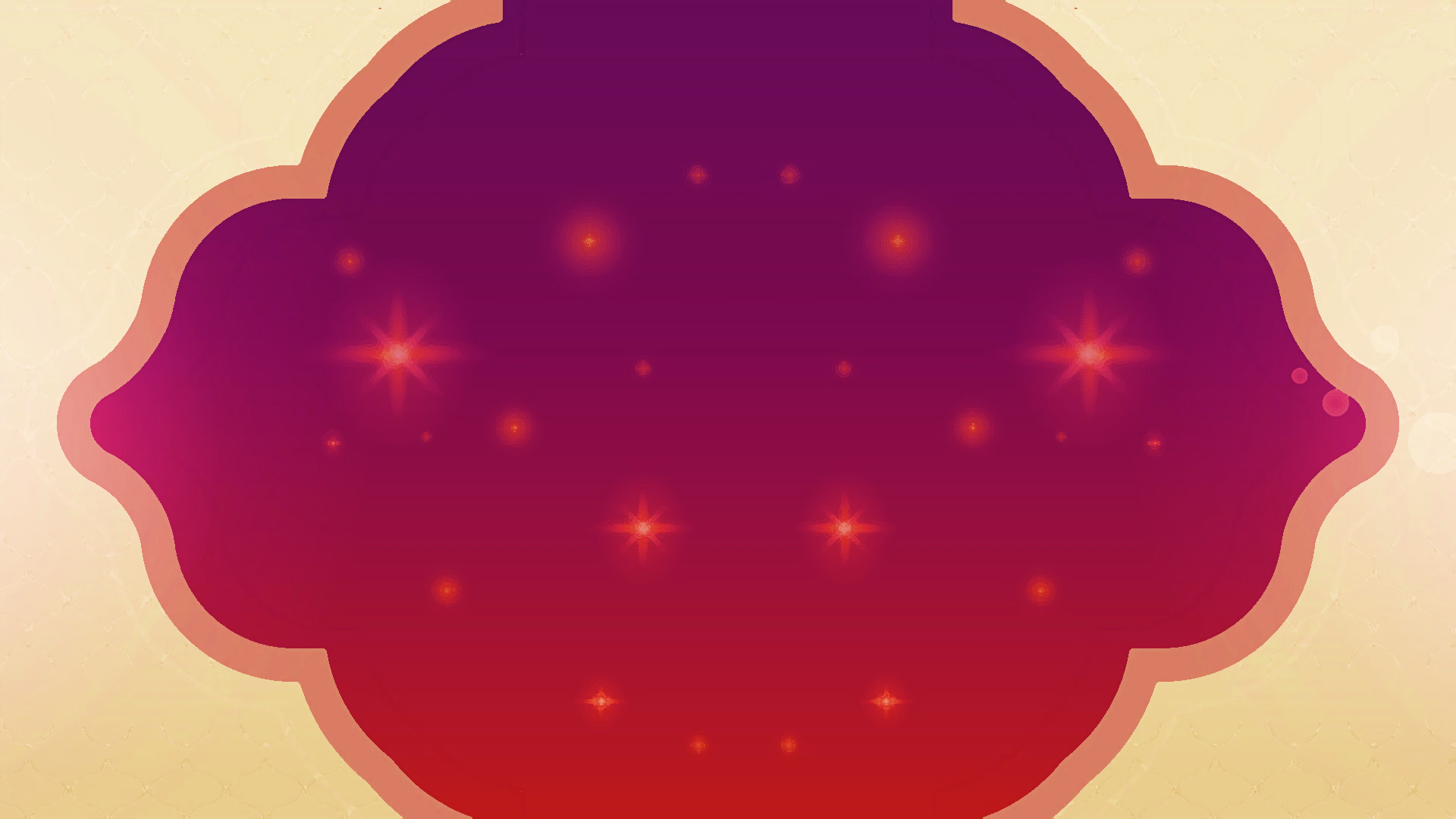 الحديث
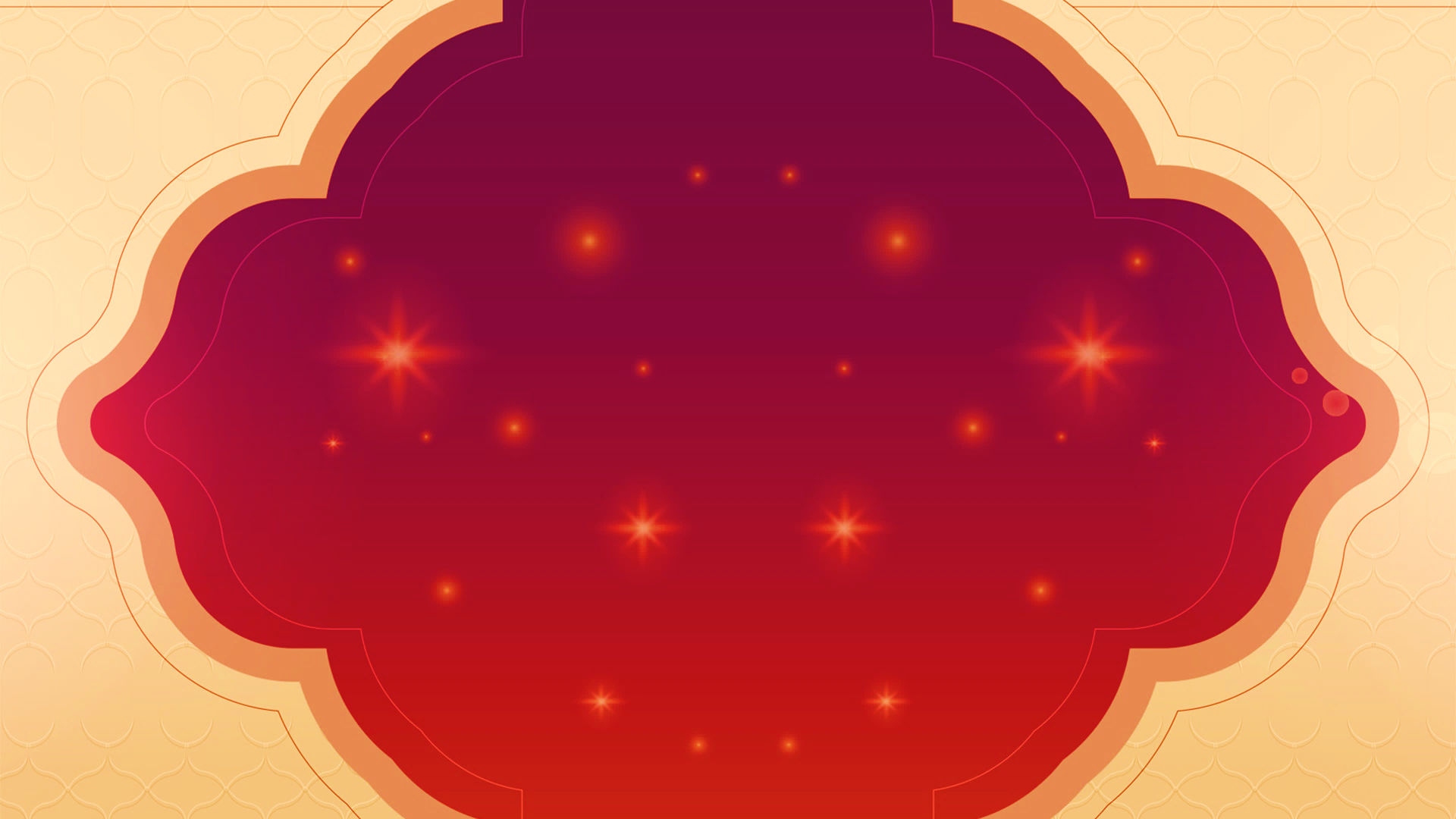 حديث أبي هريرة رضي الله عنه قال: قال رسول الله ﷺ: (( إن الله قال: من عادى لي وليا، فقد آذنته بالحرب، وما تقرب إلي عبدي بشيء أحب إلي مما افترضت عليه، وما يزال عبدي يتقرب إلي بالنوافل حتى أحبه، فإذا أحببته، كنت سمعه الذي يسمع به، وبصره الذي يبصر به، ويده التي يبطش بها، ورجله التي يمشي بها، وإن سألني أعطيته، ولئن استعاذني لأعيذنه، وما ترددت عن شيء أنا فاعله ترددي عن نفس المؤمن ؛ يكره الموت وأنا أكره مساءته )).
أعلنت عليه الحرب
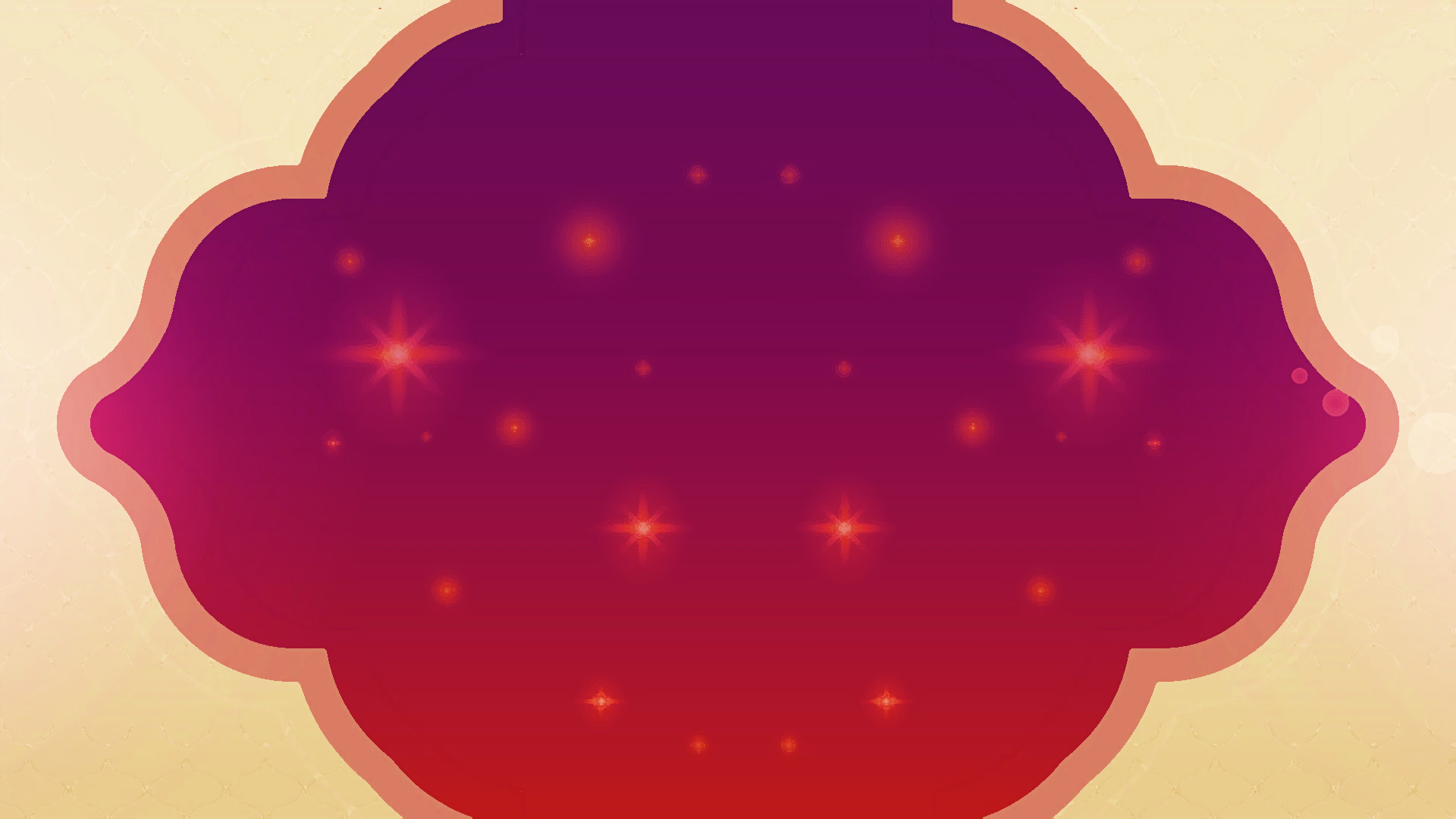 إرشادات الحديث
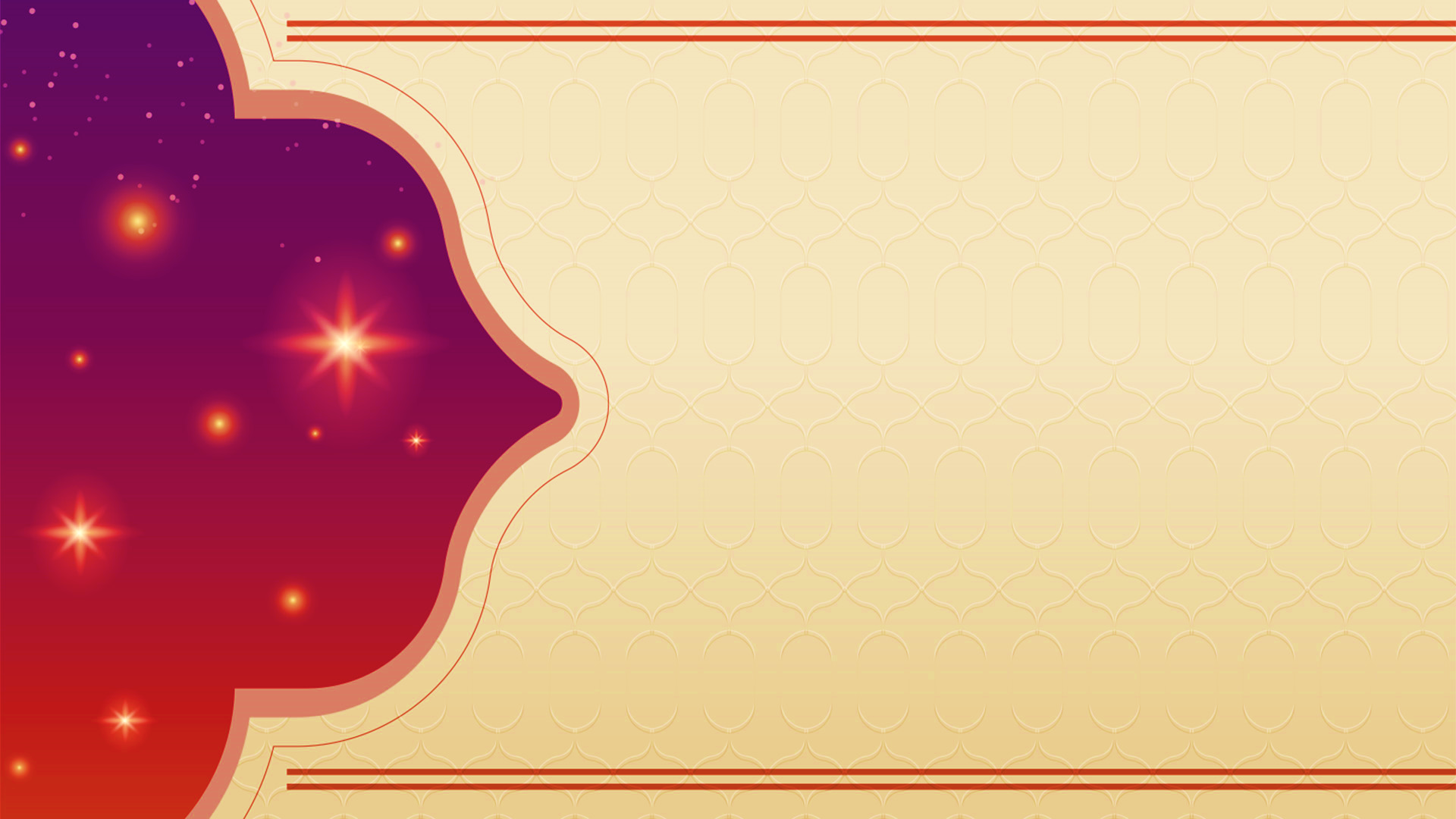 إرشادات الحديث
ولي الله تعالى الولاية الحقيقية هو المؤمن التقي.
ب
1
2
3
أ
بين الحديث الطريق الصحيح إلى ولاية الله تعالى، وهو يتلخص في أمرين :
التقرب إلى الله تعالى بالفرائض، ويدخل في هذا الواجبات بأنواعها الاعتقادية والعملية فعلاً وتركاً ؛ مثل : إخلاص التوحيد في جميع الأعمال ونبذ الشرك بأنواعه، وأداء الصلوات المفروضات في أوقاتها، والزكاة والصيام والحج وبر الوالدين، وترك الزنا وشرب الخمر الكذب والغش والخيانة وغير ذلك.
التقرب إلى الله تعالى بالنوافل، ويدخل في هذا فعل المستحبات وترك المكروهات؛ مثل : التطوع بالصلاة والصدقة والصيام والحج والعمرة، وترك والاكل والشرب قائما وغير ذلك.
ليس كل من ادعى ولاية الله تعالى فهو صادق دعواه، فقد ادعى الولاية أقوام بعيدون عن الله تعالى.
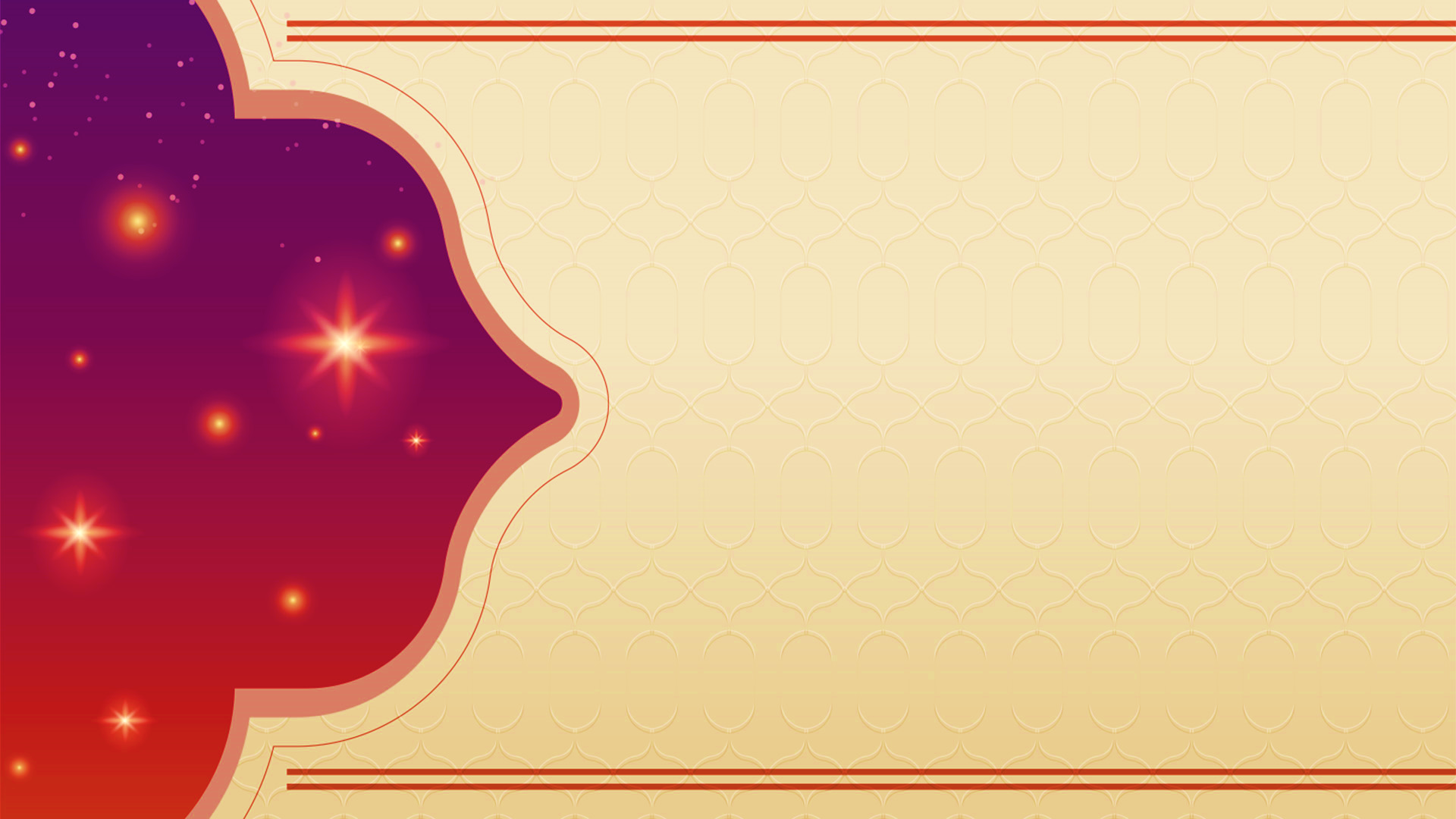 إرشادات الحديث
دل الحديث على مشروعية الإكثار من النوافل، والمداومة على فعلها بجميع أنواعها ؛ 
            ومنها : نوافل الصلاة والصدقة والصيام والحج والعمرة والذكر، ونوافل الإحسان للوالدين كالزيادة في برهما وصلتهما، ونوافل الأخلاق كالابتسامة وحسن الاستقبال.
4
5
6
7
8
التقرب إلى الله تعالى بالفرائض مقدم على التقرب بالنوافل ؛ وذلك لأن الفرائض أهم وأحب إلى الله تعالى، ولذلك ألزم عباده بها فهي في المرتبة العليا.
إذا أحب الله العبد المحبة الكاملة فإنه يوفقه في جميع أعماله ؛ في سمعه وبصره ويده ورجله .
في الحديث تهديد شديد لمن يعادي أولياء الله تعالى بأي نوع من المعاداة، وأن ذلك كبير من كبائر الذنوب، فإن الله تعالى لا يعلن الحرب على معادي الأولياء إلا لارتكابه أمراً عظيماً.
إن الحرب الله تعالى على أعدائه لا تتخذ صورة معينة ولا شكلاً محدداً ولا زمناً لا يتقدم ولا يتأخر، فإن لله تعالى جنود السماوات والأرض يسلطها على من يشاء ويصرفها عمن يشاء.
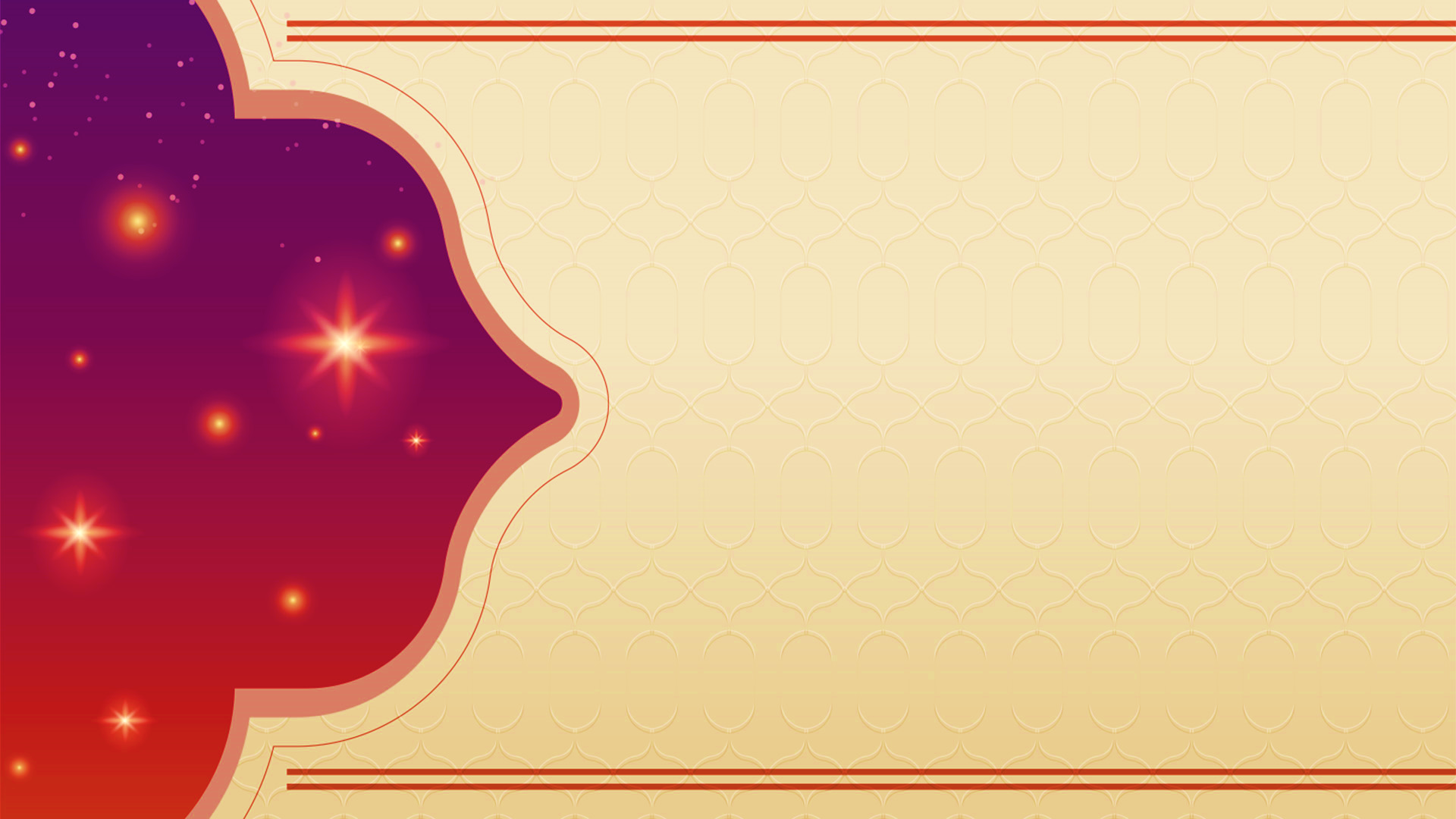 إرشادات الحديث
في الحديث إثبات صفة المحبة لله تعالى على الوجه اللائق به.
10
11
9
من صفات أولياء الله تعالى أنهم لا يسألون الله تعالى ؛ فلا يطلبون حوائجهم من غيره، ولا يستعيذون إلا به ؛ فلا يلتجئون عند خوفهم من شيء إلا إليه.
كراهية الموت طبع في بني آدم لا يعاب عليه، ففي هذا الحديث أن (( المؤمن يكره الموت ))، وقالت عائشة رضي الله عنها للنبي ﷺ : (( كلنا نكره الموت )) ، وقد جاء الشرع بتأكيد هذا الطبع حيث نهى عن تمني الموت، فعن أنس رضي الله عنه قال : قال رسول الله ﷺ : (( لا يتمنين أحدكم الموت لضر نزله به )).
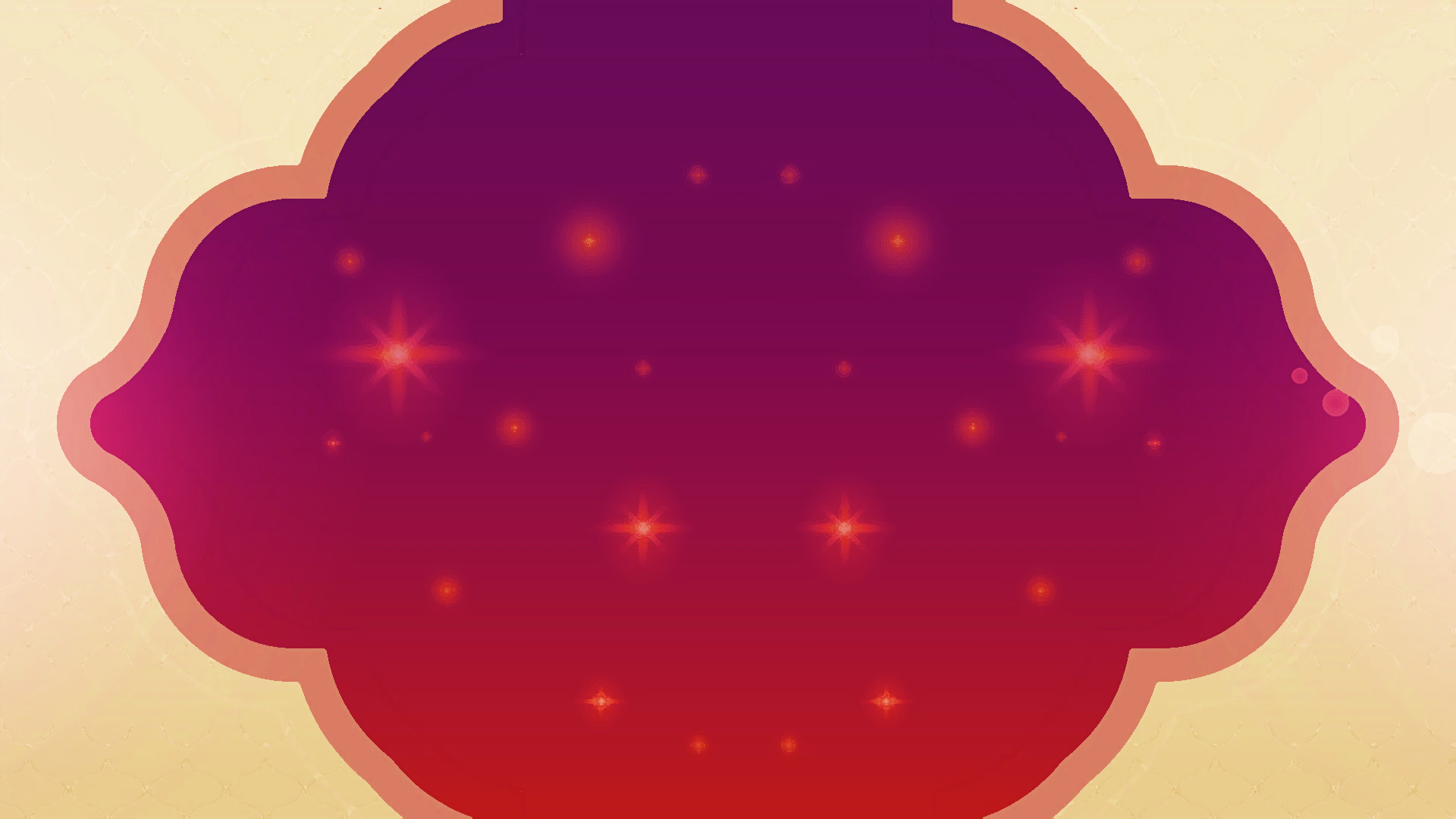 أسئلة
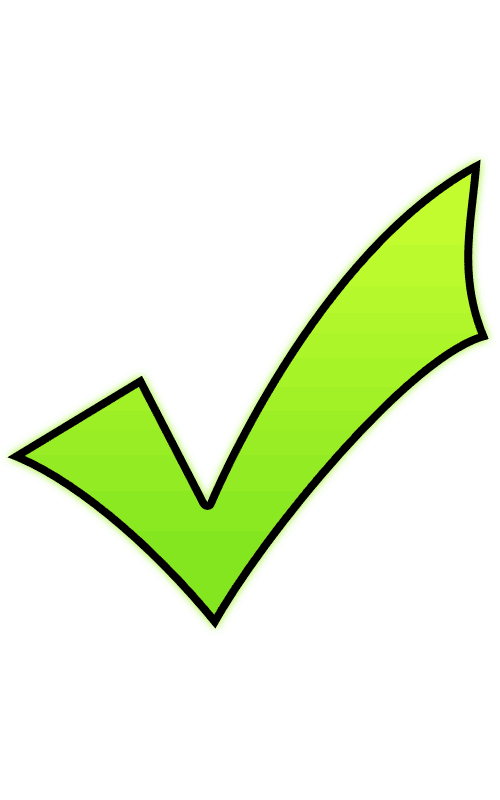 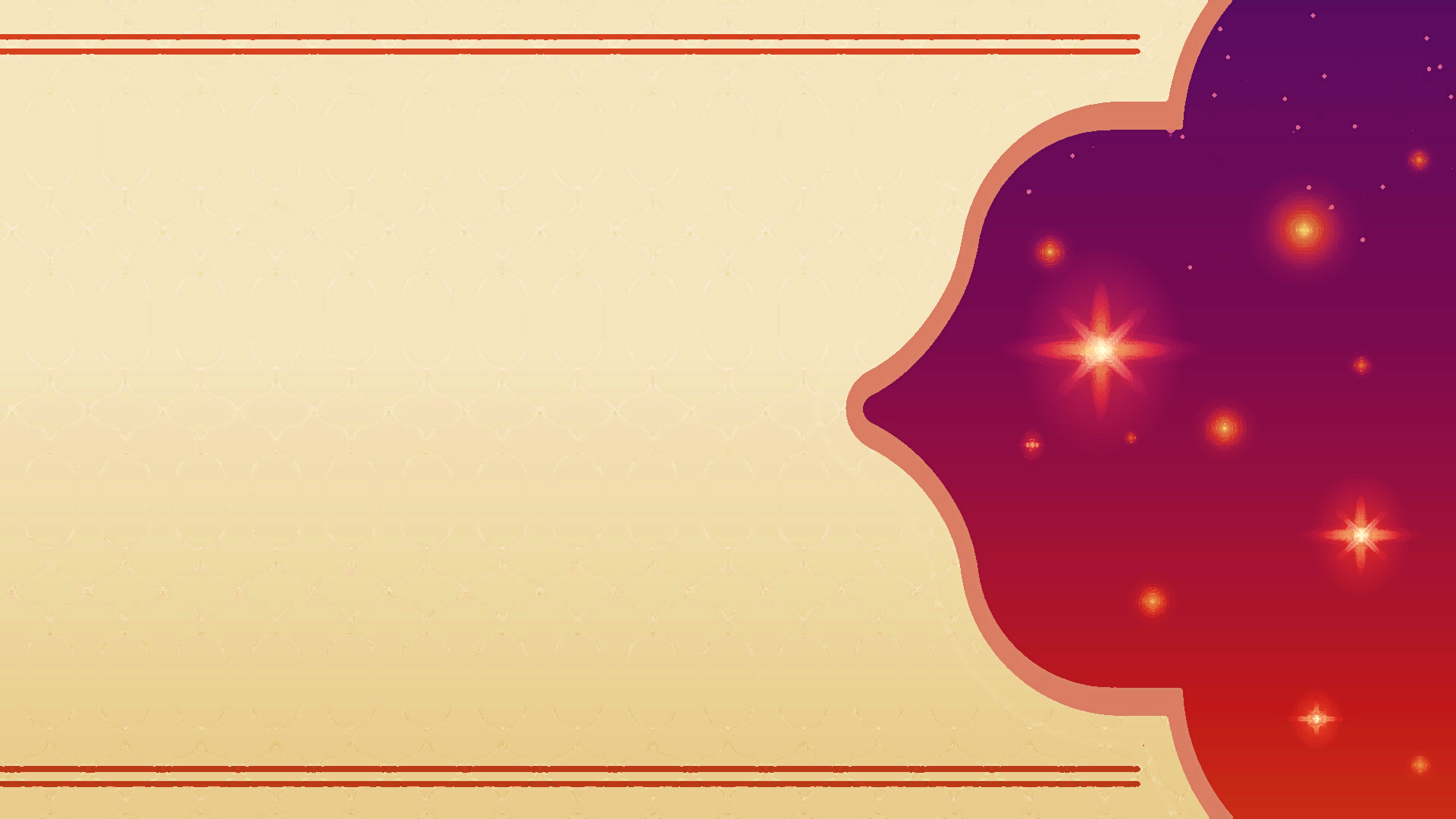 س1/ فعل المستحبات وترك المكروهات يدخل في التقرب إلى الله تعالى ب ...... ؟
ب- النوافل
أ- الفرائض
ج- الفرائض والنوافل
د- لا شيء مما سبق
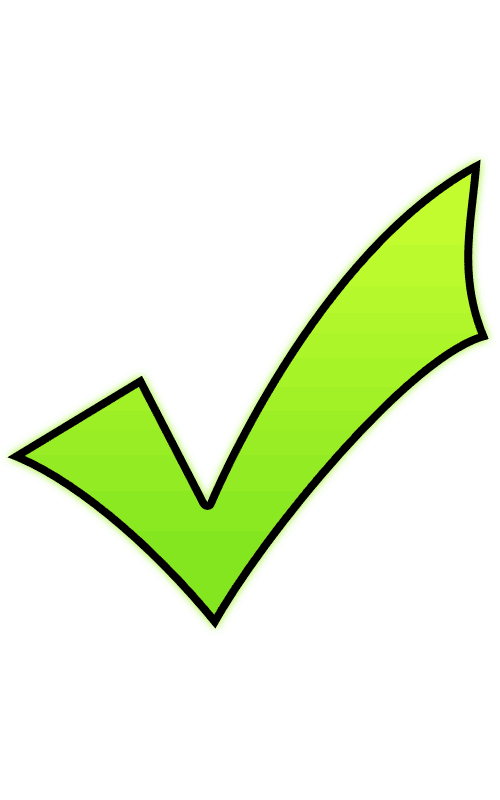 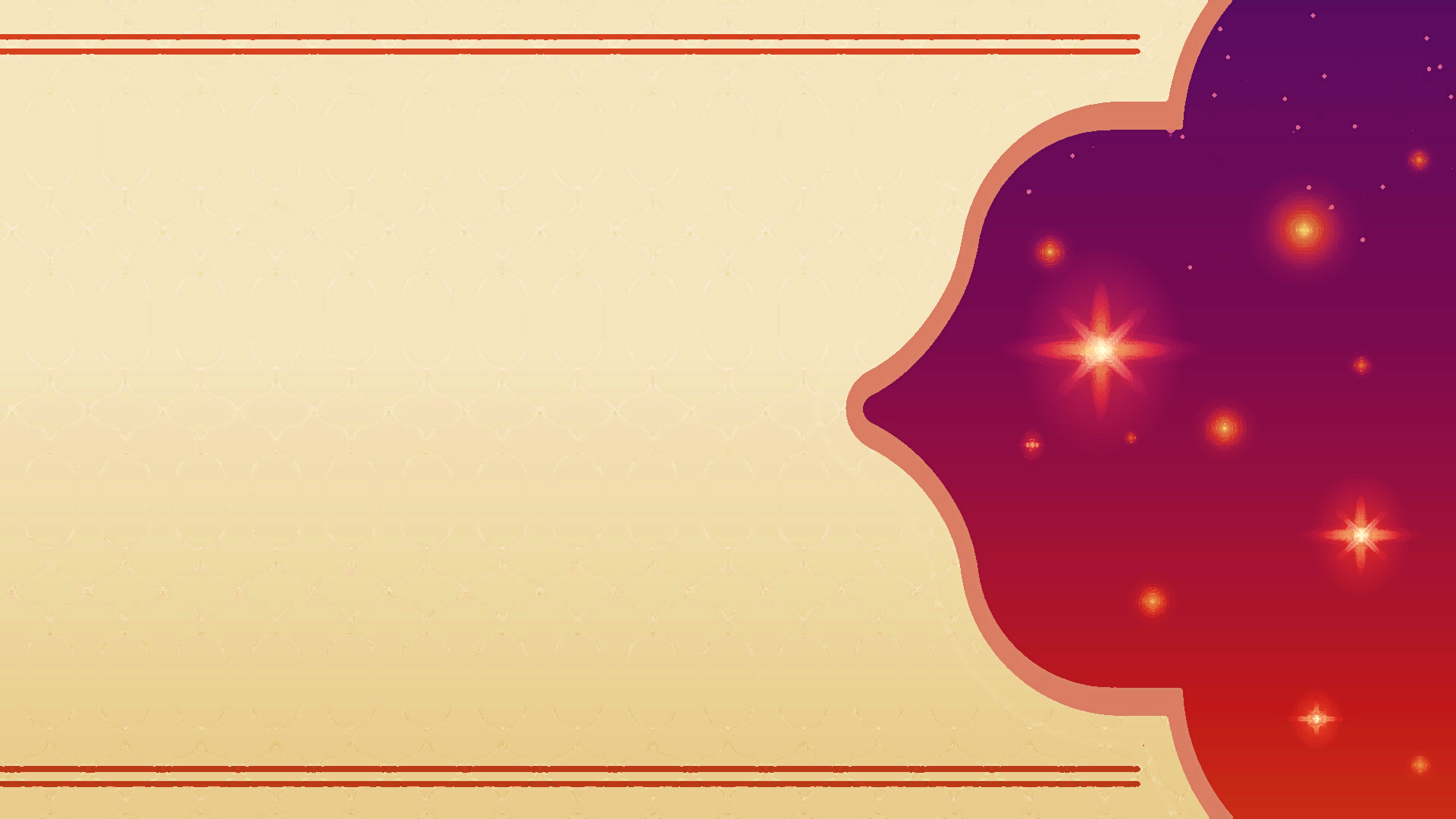 س2/ ولي الله تعالى الولاية الحقيقية هو المؤمن التقي ؟
صح
خطأ
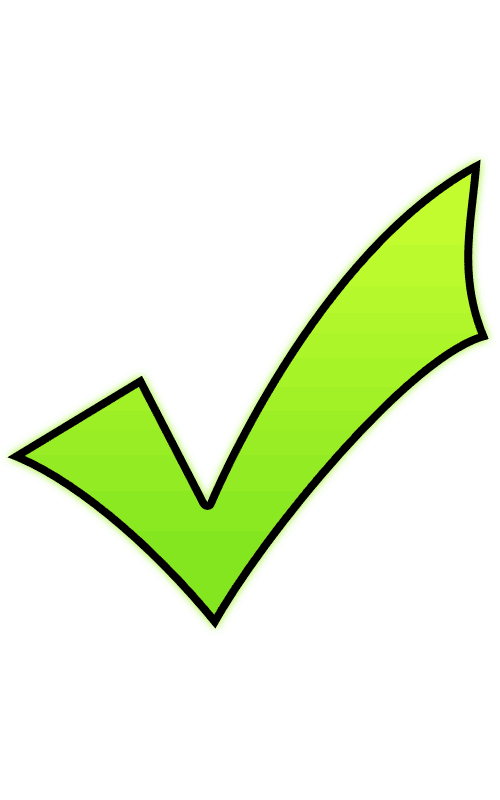 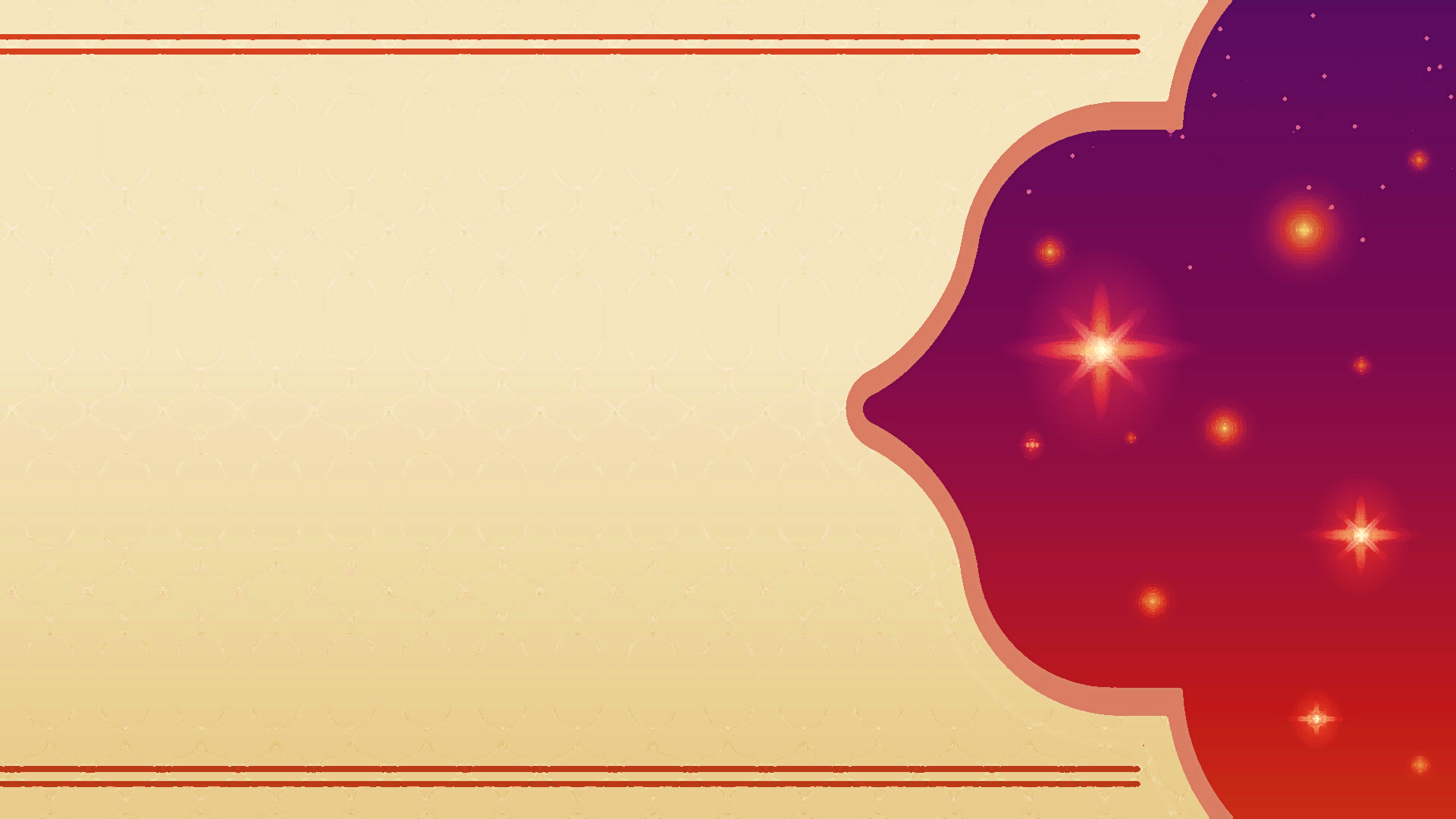 س3/ من طبع بني آدم أنه ..... الموت ؟
ب- يفضل
أ- يحب
ج- يكره
د- جميع ما سبق
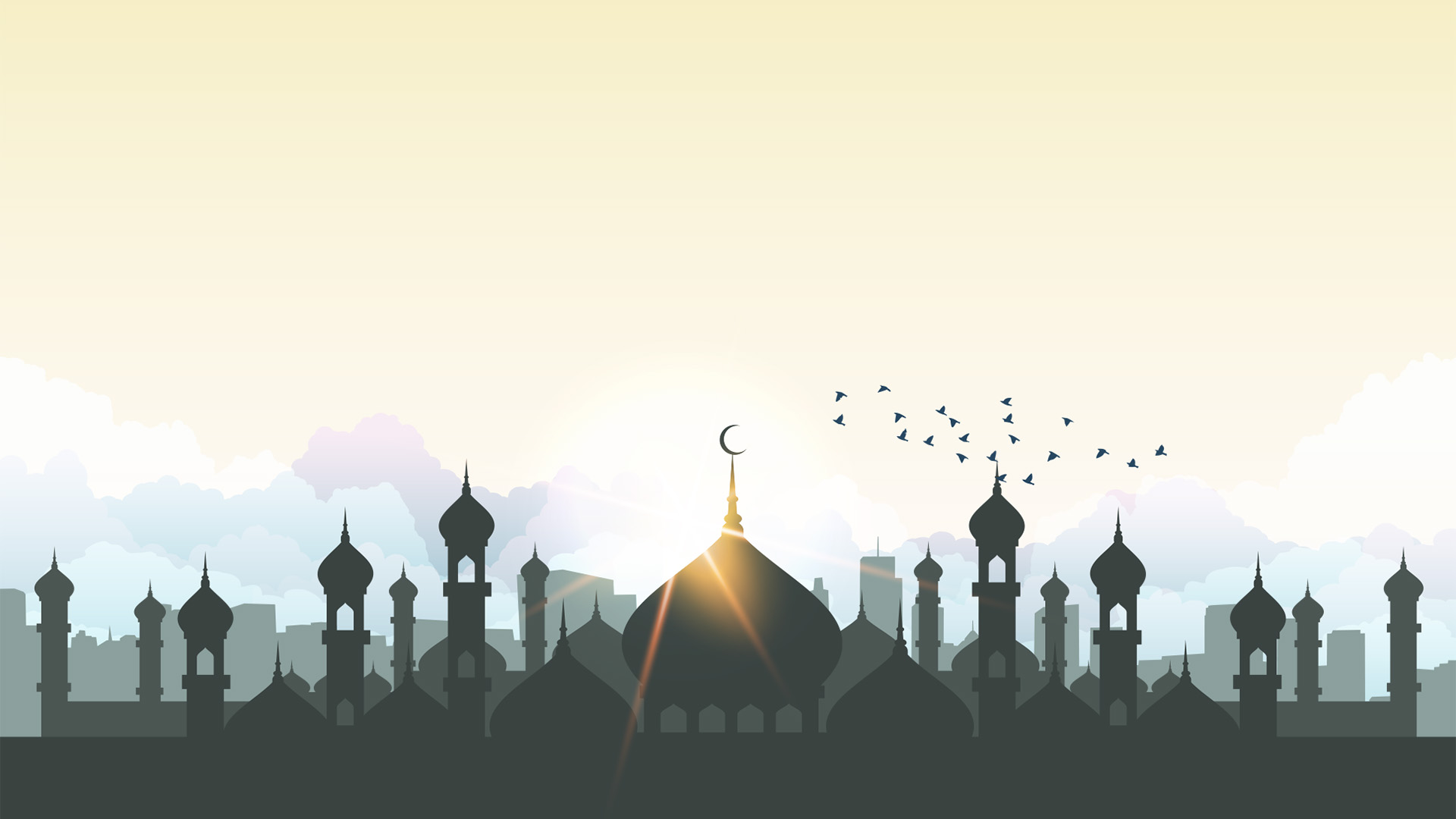 انتهى الدرس
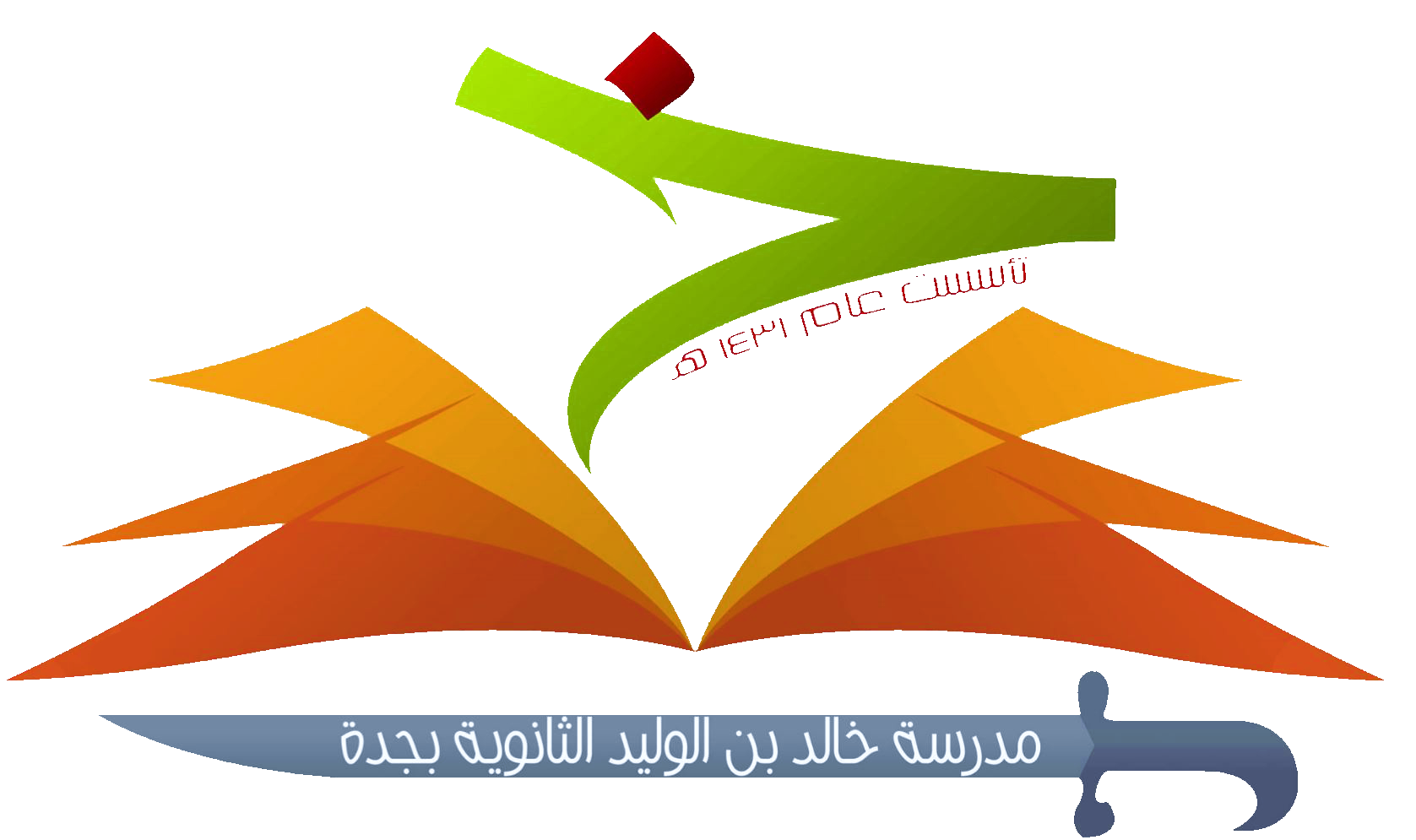 عمل الطالب:
عمل الطالب:
محمد علي باخشوين
مازن إياد أبوزيد
معلم المادة:   أ. أحمد جمعان الغامدي